Fysiotherapie in de palliatief /terminale fase
Patricia Jassies
Oncologie – oedeem fysiotherapeute MSc.
Inhoud Programma
Definitie palliatieve zorg
Ziekte of Symptoombestrijding
Samenwerking
Wat kan de fysiotherapeut betekenen in deze fase, Handreiking fysiotherapie (Pallialine.nl)
Diverse stadia
Casus
Vragen
Palliatieve zorg
Palliatieve zorg is een benadering die de kwaliteit van het leven verbetert van patiënten en hun naasten die te maken hebben met een levensbedreigende aandoening, 
door het voorkomen en het verlichten van lijden door middel van vroegtijdige signalering en zorgvuldige beoordeling en 
het behandelen van pijn en andere problemen van lichamelijke, psychosociale en spirituele aard.
Palliatieve zorg    3 stadia
Palliatieve zorg
Multidisciplinaire samenwerking van doorslaggevend belang voor patiënt en naaste
Een ieder is deskundig op zijn eigen terrein maar soms te weinig met dat van een ander
Patiënt heeft recht op zelfregie maar is kwetsbaar en mist overzicht.
Van losse schakels naar ketenzorg
Kanker / COPD / hartfalen / ALS / Parkinson
Meerwaarde van fysiotherapie word vaak over het hoofd gezien.
Bevorderen van kwaliteit van leven
Verpleging kan huisarts en patiënt wijzen op mogelijkheden FT
In de praktijk maar later ook aan huis waar nodig.
Adviezen voor thuiszorg, mantelzorg voor oefeningen houding en transfers.
Specialisatie fysiotherapeut
Er is geen gespecialiseerd fysiotherapeut voor deze fase
MAAR
Bepaalde specialisaties hebben meer affiniteit.
Oedeem                                               Manuel
Oncologie                                            Sport
Geriatrie                                              Kinderen                                           
Hart vaat long                                    Bedrijf / arbeid
Psychosomatiek
Wat doet de fysiotherapeut?
Veranderingen binnen de fysiotherapie
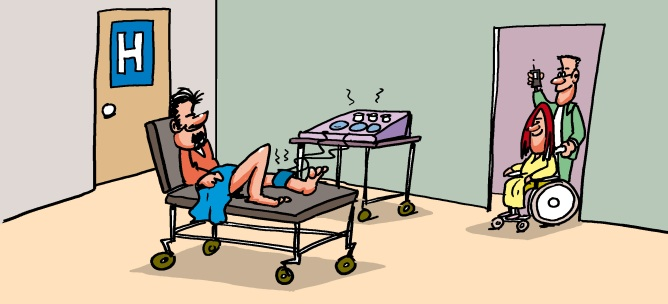 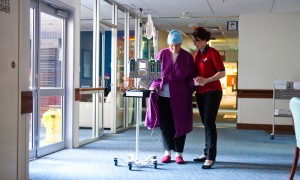 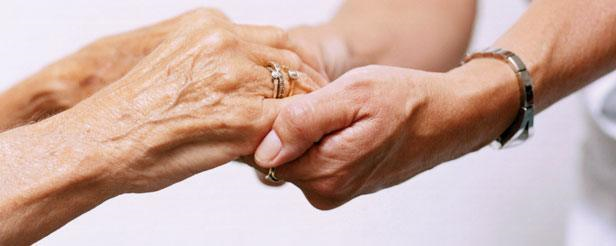 Handreiking
2011 geschreven door fysiotherapeuten staat in pallialine.nl IKNL
Accent van behandeling verschuift van revalidatie naar ondersteunende zorg en bestrijding van symptomen.
In praktijk zie je verschillende behandelvormen met elkaar verweven
Niveau van bewijsvoering
Niveau 1 = gebaseerd op systematische review of ten minste twee gerandomiseerde onderzoeken van goede kwaliteit.
Niveau 2 = gebaseerd op ten minste twee vergelijkende klinisch onderzoeken van matige kwaliteit of onvoldoende omvang of andere vergelijkende onderzoeken.
Niveau 3 = gebaseerd op één vergelijkend onderzoek of op niet-vergelijkend onderzoek.
Niveau 4 = gebaseerd op mening van deskundigen.
Angst
Mogelijke fysiotherapeutische interventies /Niveau van bewijs
- Ontspanningoefeningen                                1
- Ademhalingsoefeningen                               1
- Klassieke massage                                          2
Dyspnoe
Mogelijke fysiotherapeutische interventies /Niveau
Ademhalingsoefeningen                                     2
Ontspanningsoefeningen                                    4
Lymfoedeem
Mogelijk fysiotherapeutische interventies / Niveau
Manuele lymfdrainage                                     4 
Compressietherapie                                          3
Oefentherapie                                                    4
Lymftaping                                                        4
Ademoefeningen                                              4
Pijn
Mogelijke fysiotherapeutische interventies / Niveau
Klassieken massage                                             2
Ontspanningsoefeningen                                   2
TENS                                                                     4
Warmte/ koude therapie                                   4
Oefentherapie                                                      4
Voorlichting en educatie                                    1
Misselijkheid en braken
Mogelijke fysiotherapeutische interventies / Niveau
Ontspanningsoefeningen                                    1
Klassieken massage                                             2
Taping                                                                    4
Slaapproblemen
Mogelijke fysiotherapeutische interventies / Niveau
Ontspanningsoefeningen                                   4
Gedragsregels                                                      4
Klassieke massage                                               2
Spanning en Onrust
Mogelijke fysiotherapeutische interventies / Niveau
Ontspanningsoefeningen                                   2
Klassieke massage                                               1
Hoesten / Hik
Mogelijke fysiotherapeutische interventies / niveau
Houdingsadviezen / houdingsdrainage          4
Huffen                                                                    4
Compressie thorax                                               4
Ontspanningsoefeningen                                    4
Ademhalingsoefeningen                                     4
Spierkrampen
Mogelijke fysiotherapeutische interventies /Niveau
Strekken
Klassieke massage
Vermoeidheid
Mogelijke fysiotherapeutische interventies /Niveau
Cognitieve therapie: balans belasting belastbaarheid  1
Lichamelijke training                                                         3
Ontspanningsoefeningen spierrelaxatie                         3
Gedragsregels / slaap hygiëne                                        4
Oncologische revalidatiePalliatief  niet Terminaal
Oncologische revalidatie door multidisciplinair revalidatieteam: 
Fysieke training (individueel/indien mogelijk groepsverband) plus informatiemodule (groepsverband)
Coaching en energieverdeling ( individueel/indien mogelijk groepsverband) 
Alleen in ziekte- en symptoomgerichte fase. Niet in de terminale fase.
Casus 1
Mw A. met nog drie maand te leven, wilde graag de kerst nog beleven met haar familie en naasten
Probleem : ademtekort en nachtelijke pijnen
                    been niet meer kunnen voelen, voeten erg koud
                    wil man niet belasten en ligt uren wakker in de nacht
Behandeling: ontspanning, ademhalingsoefeningen en pijndemping middels ademtechnieken
Dit gaf meer rust en controle in de nacht, ze kon zelf wat doen, middels voetmassage en oefeningen werden voeten warmer.
Echtgenoot gaf achteraf ook de toegevoegde waarde aan van de ft begeleiding.
Casus 2
Mw. R 
6 jaar na curatief borstkanker behandeling zijn er metas in botten en lever gevonden.
Palliatieve chemo en RT eisen hun tol in vorm van vermoeidheid, neuropathische pijn in voeten en handen en verlies van conditie.
Door begeleide kracht en conditietraining was mw. nog in staat om wandelingen te ondernemen met vriendinnen.
Door heupfractuur en wervelmetas kon ze alleen nog met krukken lopen en kreeg ze massage voor de pijn en mobiliteitstraining. Ook ondersteuning in houdingsadviezen, manuele lymfdrainage vanwege oedeem in been, ademhalingsoefeningen om benauwdheid te verminderen en ontspanningsoefeningen ter verlichting van de emotioneel en spirituele last in het zicht van de naderende dood.
Casus 3
Hr. N. 68 jr terminaal prostaatkanker
Ligt in hospice en heeft overal hulp voor nodig.
Hr. N. vind het vreselijk dat hij overal om hulp moet vragen en wil het liefst zelfstandig naar het toilet kunnen.
Minder in bed, iets vaker in de stoel
Transfers oefenen
Achter rollator lopen
Zelfstandigheid is erg belangrijk
Casus 4
Hr. A. 72 jr  metas in botten en longen, zit de hele dag in huis en is bang om te bewegen. Straks val ik en kan ik niets meer.
Ik ben ook zo snel benauwd
Hij wilde graag nog op scootmobiel rondrijden, genieten van de natuur en bij een zieke vriend op visite twee straten verderop.
Voorlicht geven 
Kracht in benen moet voldoende zijn
Besturing scootmobiel moet in orde zijn
Lopen en transfers oefenen
Bedankt voor uw aandacht
Bel gerust bij vragen
06-22482444